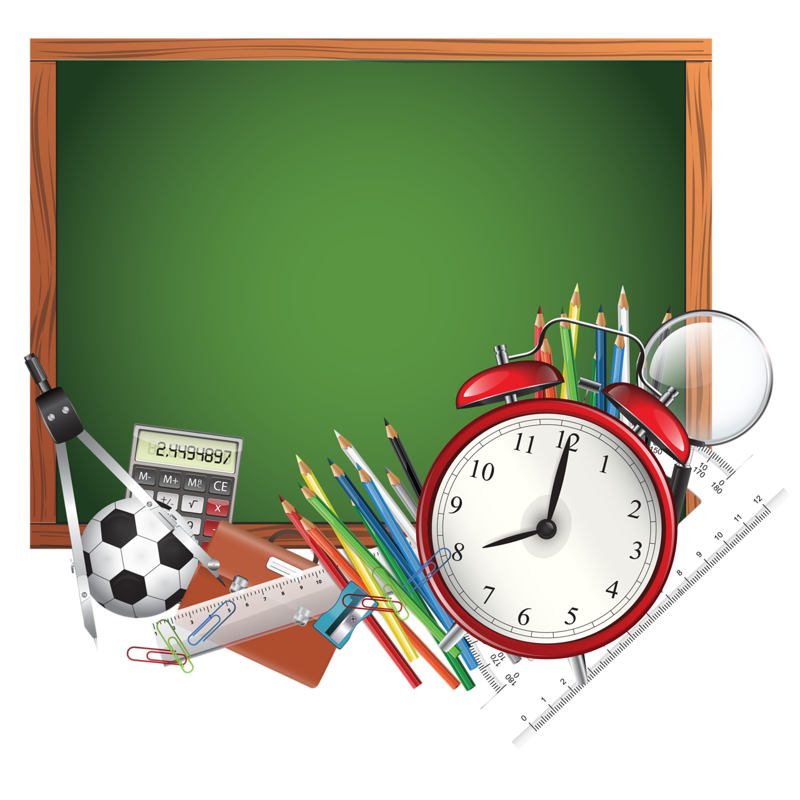 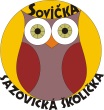 Základní škola a Mateřská škola Sazovice
Nový školní rok 2017-2018 bude zahájen
v mateřské škole v pátek  1. září 2017,
 v základní škole v pondělí  4. září 2017.
 
V pondělí 4. září v 8. 00 hodin proběhne v základní škole slavnostní setkání žáků 
a nových prvňáčků   s paní starostkou.  Aktovku si přinesou pouze žáci 1. ročníku. Vyučování bude ukončeno v 8.45 hodin.
Od  úterý 5. září si bude již každý žák nosit aktovku, pouzdro a přezůvky. 
Další informace budou uvedeny na webu školy – www.sazovickaskolicka.ic.cz.          
Od 5. 9. bude pro žáky zahájeno stravování ve školní jídelně 
a v provozu  bude již také školní družina.
Těšíme se na vás !	    Učitelé a zaměstnanci školy